Project ManagementModule 2
SUAI and ISU
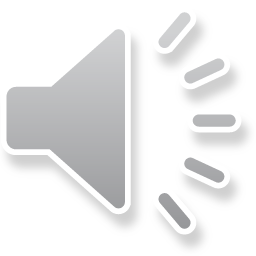 Project Objectives and Goals
Mission Statement
Objectives
Goals
Tasks
Strategies (Activities)
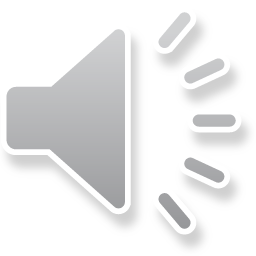 The Project Manager
One of the most critical aspects that may determine the success or failure of a project is the project manager. Without effective leadership, projects may fail due to a number of reasons including:
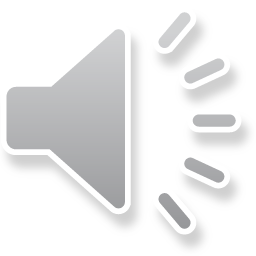 Project Manager Objectives
Budget overruns
Not meeting quality objectives
Not completing the project on time.
Ineffective team performance
Failure to allocate sufficient resources
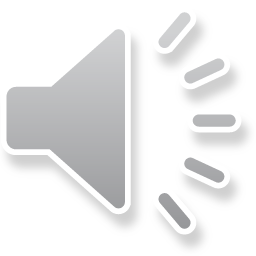 Project Manager Traits
Project Manager Traits
Leadership ability
Honesty and integrity
Knowledge of project  technology
Communication ability
Dependability
Negotiation skills
Organization skills
Decision making ability
Business management experience
High level of energy and enthusiasm
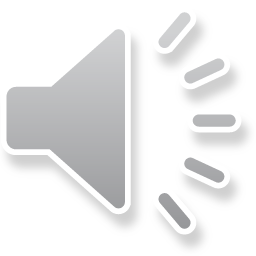 Complete a self evaluation answering the following questions.

What type of management style do I possess?
Directive
Collaborative
Participatory
Top-Down or Bottom-Up
2.   Do I possess leadership abilities?

      3.    Can I motivate my team members?
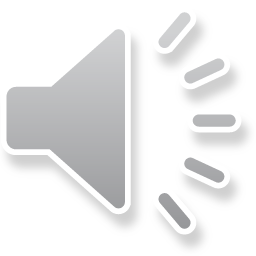